Recommending Challenge
Ladislav Peška, 

Department of Software Engineering, 
Charles University in Prague,
Czech Republic
Obsah
Challenge – shrnutí, statistiky, výsledky
Jednotlivá řešení – vaše prezentace
Referáty
Nápady, návrhy,… zápočty?
Ladislav Peška, Recommender Systems for E-Commerce
2
Recsys challenge
Ladislav Peška, Recommender Systems for E-Commerce
3
Statistiky
Celkem 48 odeslaných řešení
2 osoby překonaly všechny baseliny - já - 1 student

… jestli chcete zápočet, budete se muset ještě trochu snažit
Ladislav Peška, Recommender Systems for E-Commerce
4
Statistiky - pracnost
Postů / člověk = 23, 14, 8, 2, 0
Max dnů: 3 (různé dny během kterých člověk poslal řešení)

Bohužel nedošlo k efektu „přetahování se“ o výsledky, celkově jen málo odeslaných řešení.
Příliš málo studentů
Špatně nastavená soutěž? Pravidla? – prostor pro vaše připomínky
Ladislav Peška, Recommender Systems for E-Commerce
5
Výsledky
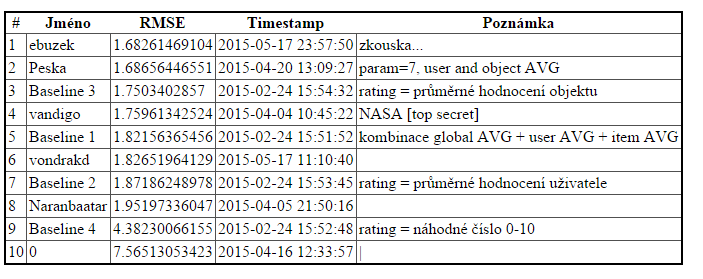 Ladislav Peška, Recommender Systems for E-Commerce
6
Řešení: Peška
Item content based KNN
Ideální K okolo 5-10
Přidány i objekty z test_setu:
If(uid i oid v trainsetu){
	rating = 0.9*O_avg+ 0.1*U_avg;	
}else if(oid v trainsetu){
	rating = O_avg;	
}else{
	rating = AVG;
}
RMSE 1.687
Které CB atributy jsou relevantní?
Ladislav Peška, Recommender Systems for E-Commerce
7
Řešení: Peška
Výsledky jednotlivých atributů:





Výsledek weighted AVG podobností
Ladislav Peška, Recommender Systems for E-Commerce
8
Výsledky
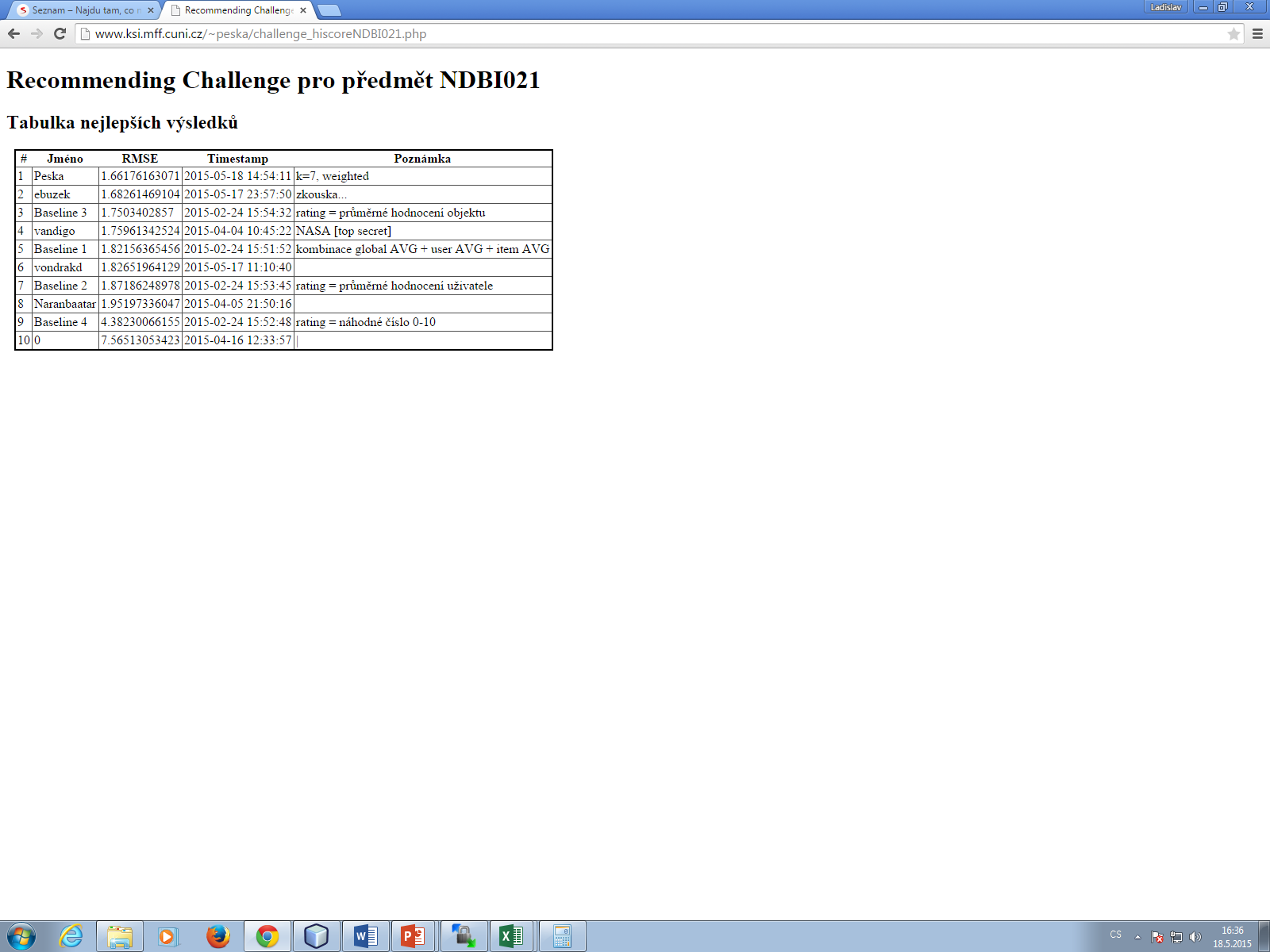 Ladislav Peška, Recommender Systems for E-Commerce
9